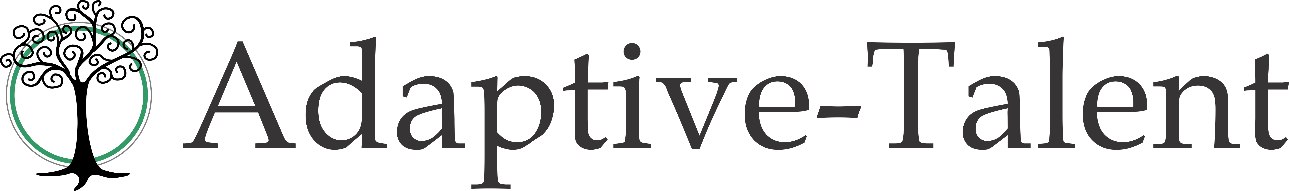 Coaching Notes:
To make your five-year plan really come to life, you need 3-5 goals in each category. Each goal needs to be as specific as you can make it to turn it into a reality.
	Your five-year plan should be a living document. The idea isn’t that every single thing has to be achieved in the timeframe that you have allotted for it…life happens. The idea is that if we are intentional about things and put them down on paper, the chances greatly increase that we will achieve them. I can assure you that 2020 greatly impacted my plan but I was able to go back to my original goals and adapt them to fit the changes that the year brought. I think reviewing it on a quarterly basis makes sense.